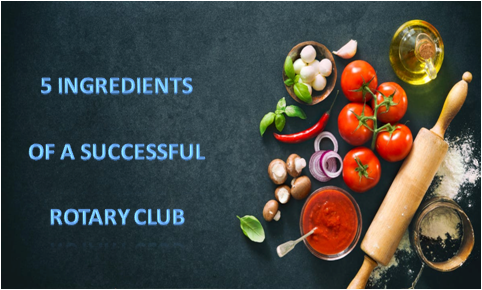 How is your club doing?
Agenda
Rotary International Goals
RI Membership
Successful Clubs
RC of Your Club Name Here
RI Resources
RI Strategic Goals
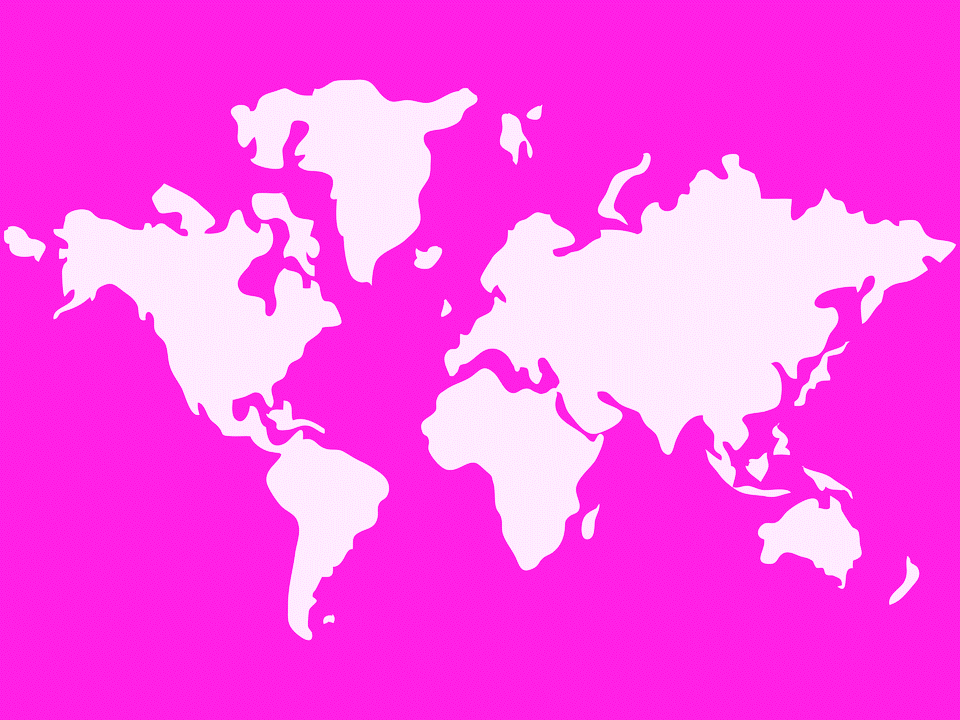 4
[Speaker Notes: And this is membership by region as of 1 July 2021. Asia now has 34% of our total membership, followed by the United States, Canada, and the Caribbean at 27%.
 
In Asia, membership has grown by 26% in the last 10 years, while it has declined by 30% in Great Britain/Ireland, and by 25% in Australia, New Zealand, and the Pacific Islands.]
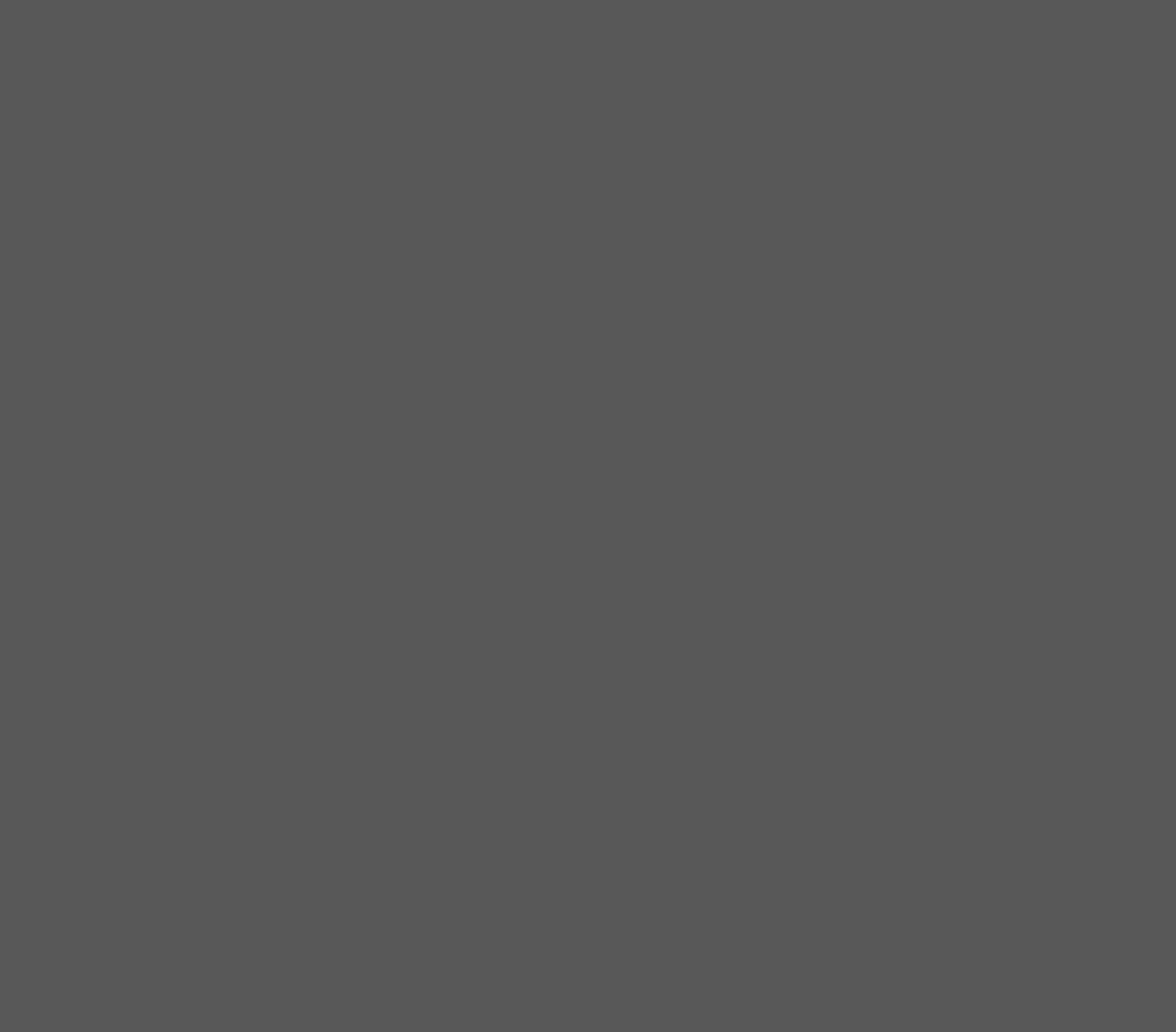 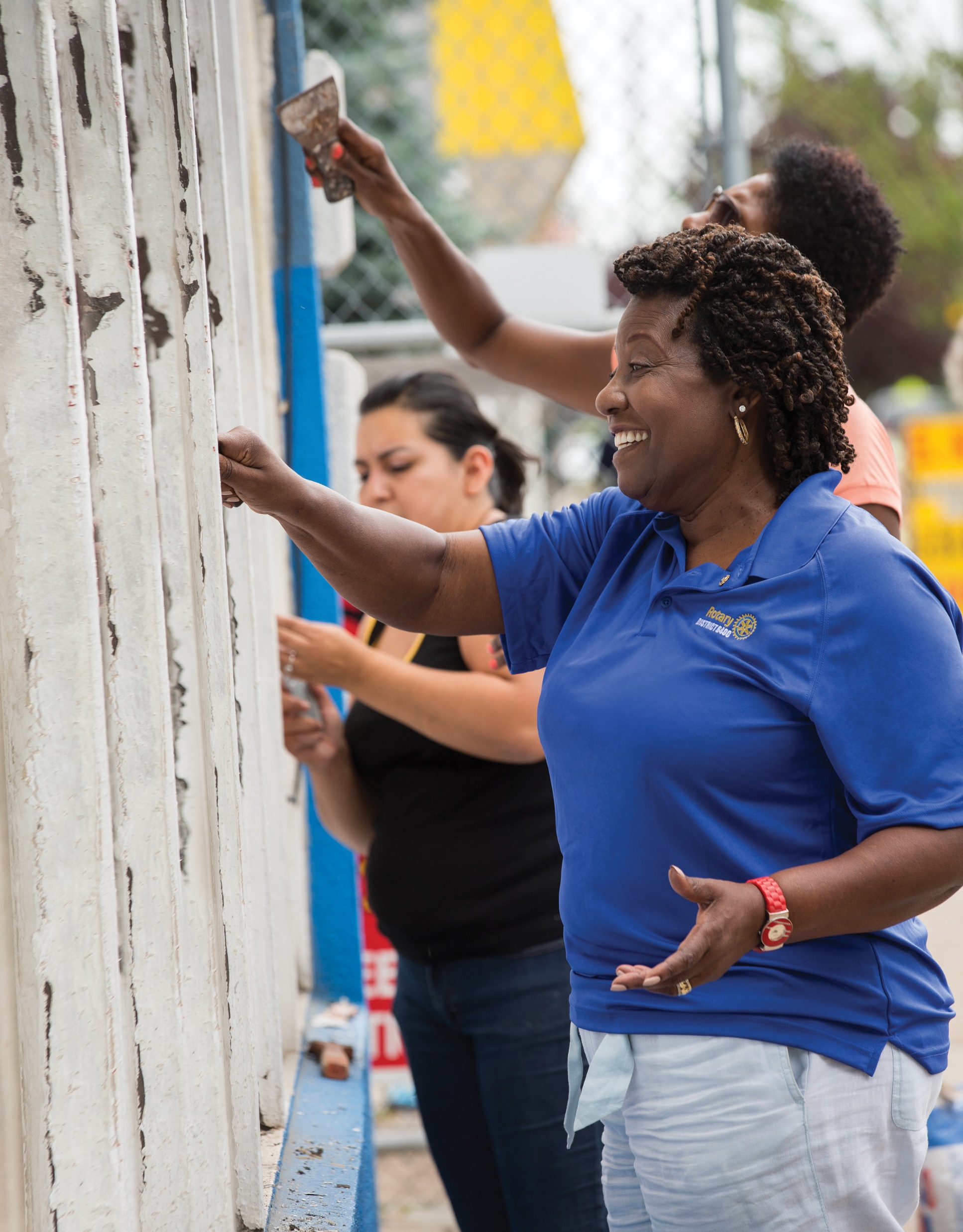 5
ROTARY CLUB Member 
gains & losses, 2020-21
+138,000
New & readmitted members
Terminated members
−150,000
13,000 left Rotary in their first year
[Speaker Notes: We also know that continuing to meet our members’ expectations is both a challenge and an opportunity. We can’t add members to clubs while overlooking the importance of offering everyone an engaging experience. Last Rotary year, we welcomed nearly 121,000 new members into our Rotary clubs and welcomed back 17,000 former members. But approximately 13,000 of all of new members members terminated their membership within their first year. Generally, about 10% of all new members leave Rotary within a year. And more than 137,000 continuing Rotarians also left last year.

Let’s look at why people want to join Rotary and Rotaract in the first place.]
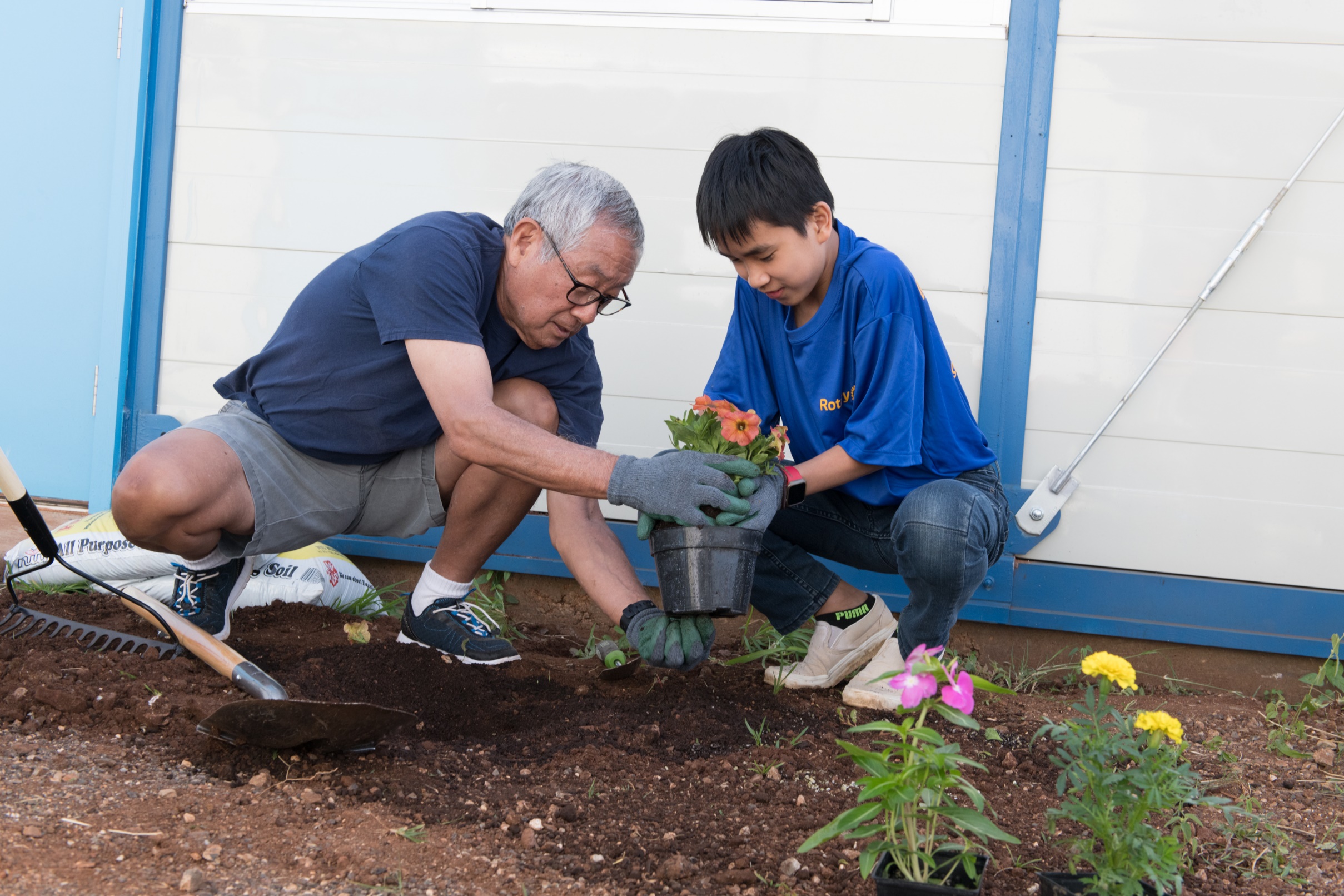 6
WHAT MEMBERS WANT
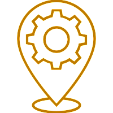 Local community service
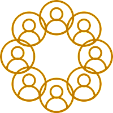 Connecting with others
Professional & leadership development opportunities
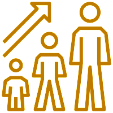 [Speaker Notes: Rotarians and Rotaractors have slightly different priorities in their reasons for joining and staying, but generally, they are looking for three things: Local service, connecting with others, and professional and leadership development opportunities. 

When we ask former members why they left, many cite “unmet expectations.” It’s important to remember this, especially when many clubs are working hard to keep members involved in the midst of a pandemic. 30% of current members say they aren’t satisfied with their club experience. 

Through these surveys, we have also discovered a compelling connection between member satisfaction and member retention.]
FACTORS THAT INFLUENCE MEMBER SATISFACTION:
 
Comfort with other club members
Club’s positive impact in the community
Confidence in club leadership
Enjoying club meetings
FACTORS THAT INFLUENCE MEMBER RETENTION: 
1. Comfort with other club members
2. Enjoying club meetings
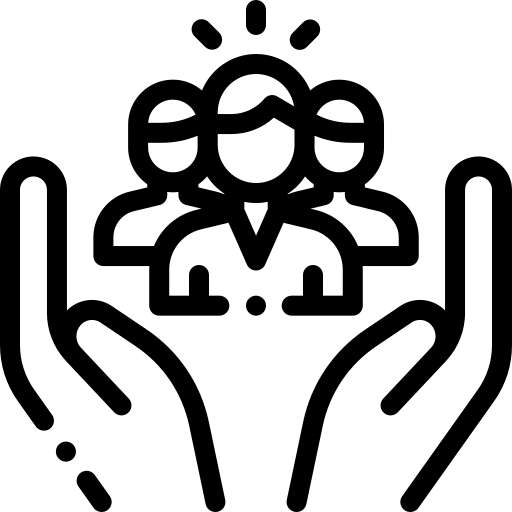 [Speaker Notes: Feeling welcomed by and comfortable with other club members is the single most important variable when it comes to both member satisfaction and member retention. As comfort increased, the probability of having a higher satisfaction with membership increased as well. 

In fact, a member who is not at all comfortable with other members is two to four times more likely to terminate their membership than a member who is extremely comfortable.

This applies not just to current club members, but to anyone and everyone who engages with Rotary. No matter who they are, where they are in the world, or how long they have been connected with us — all members, prospective members, and other participants, deserve and expect to feel valued, respected, and welcomed]
Successful Clubs
Have a welcoming, engaging presence and meetings
[Speaker Notes: https://youtu.be/aSA3FqVufbQ]
[Speaker Notes: https://youtu.be/aSA3FqVufbQ]
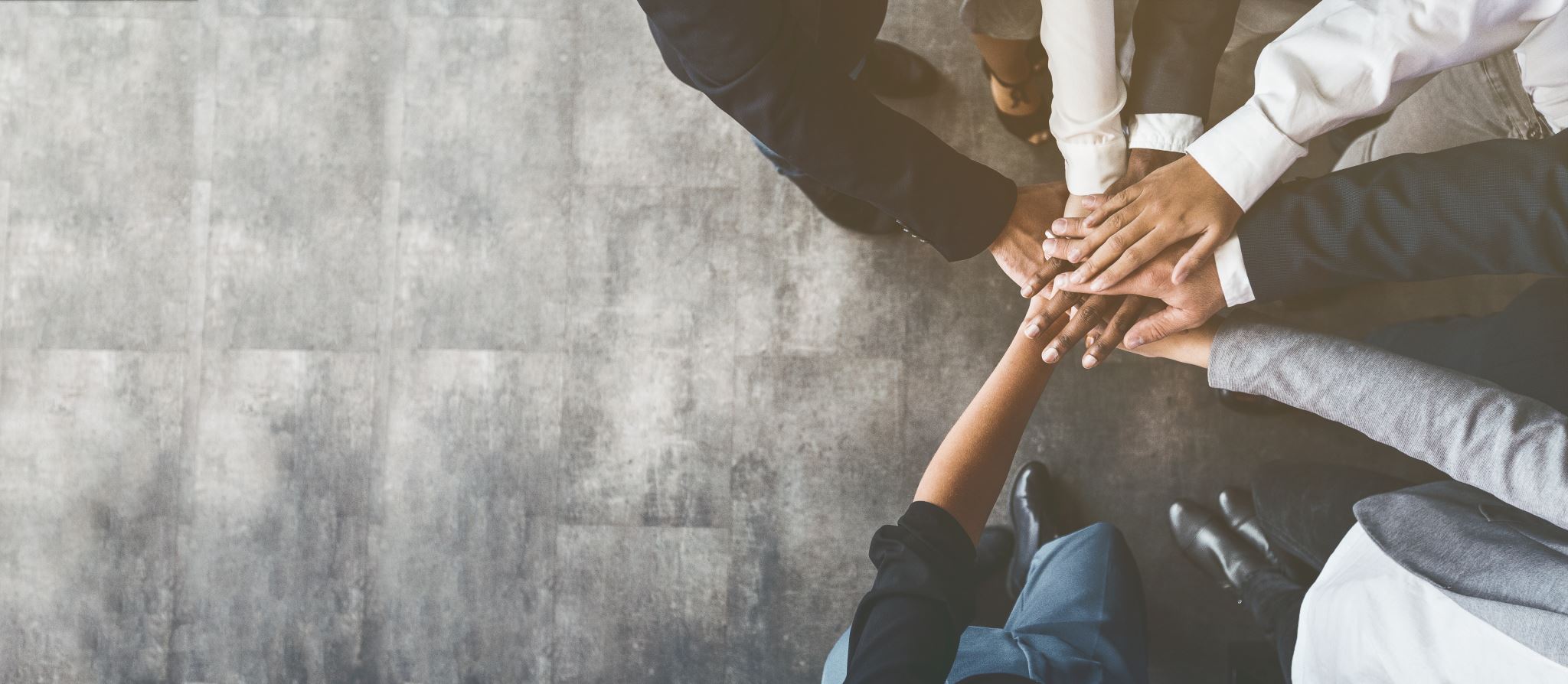 Successful Clubs
Have a unique club identity
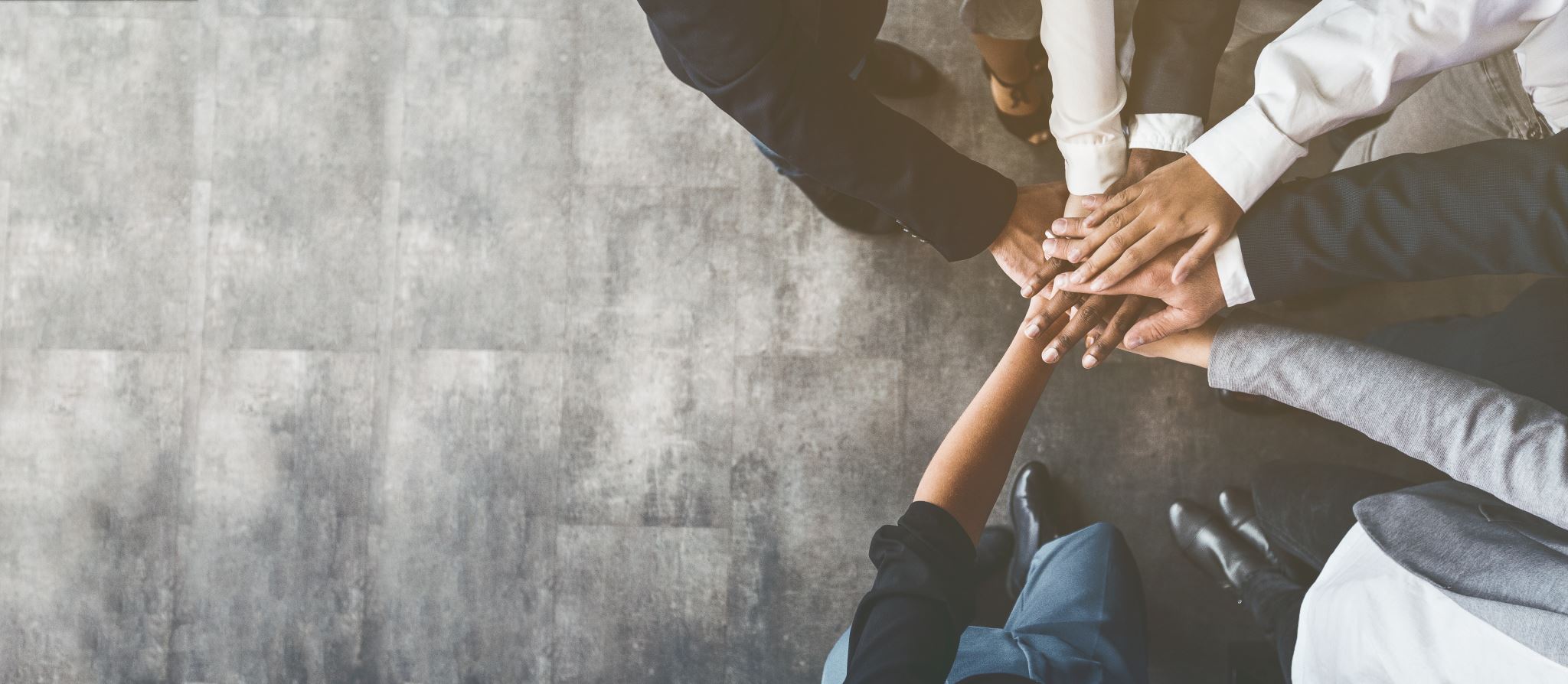 Successful Clubs
Have a unique club identity

 Engage their members
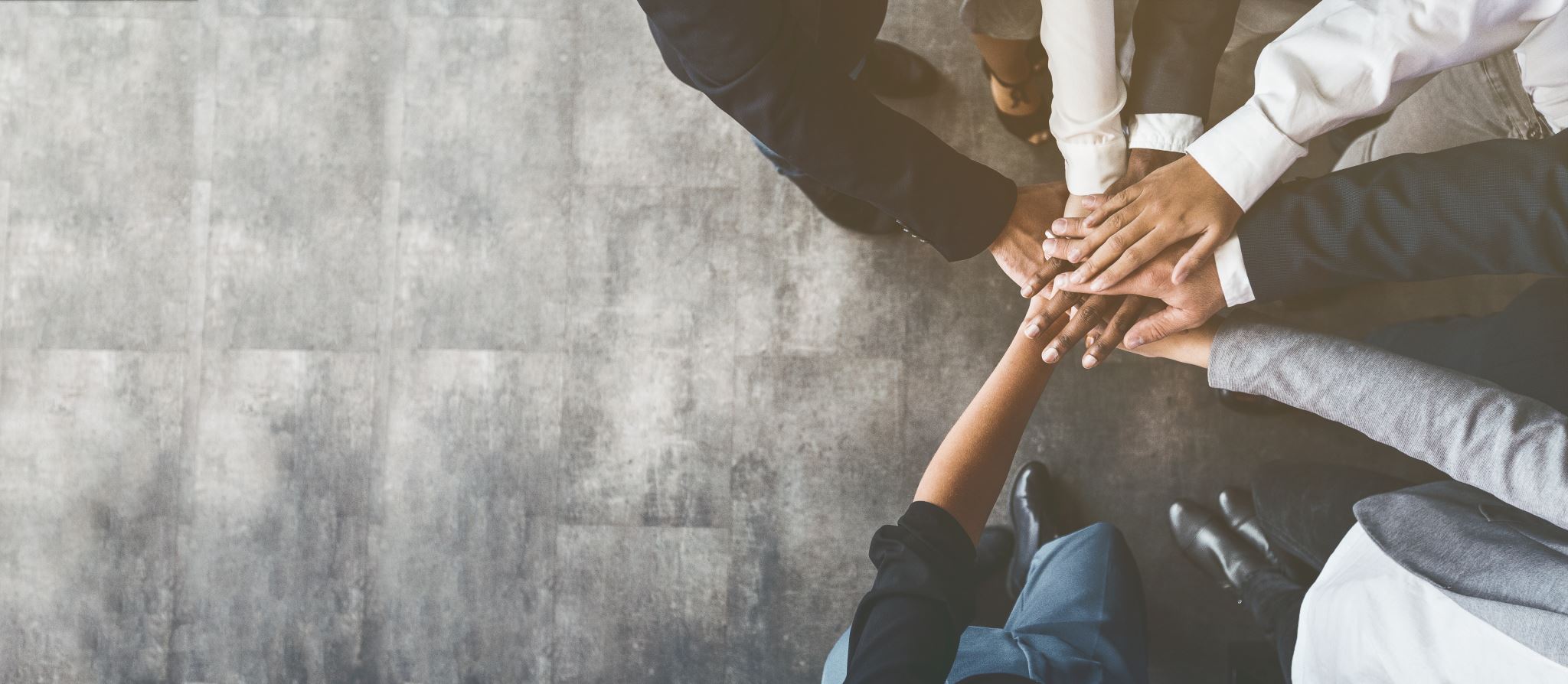 Successful Clubs
Have a unique club identity

 Engage their members

 Have a robust, member-driven service program
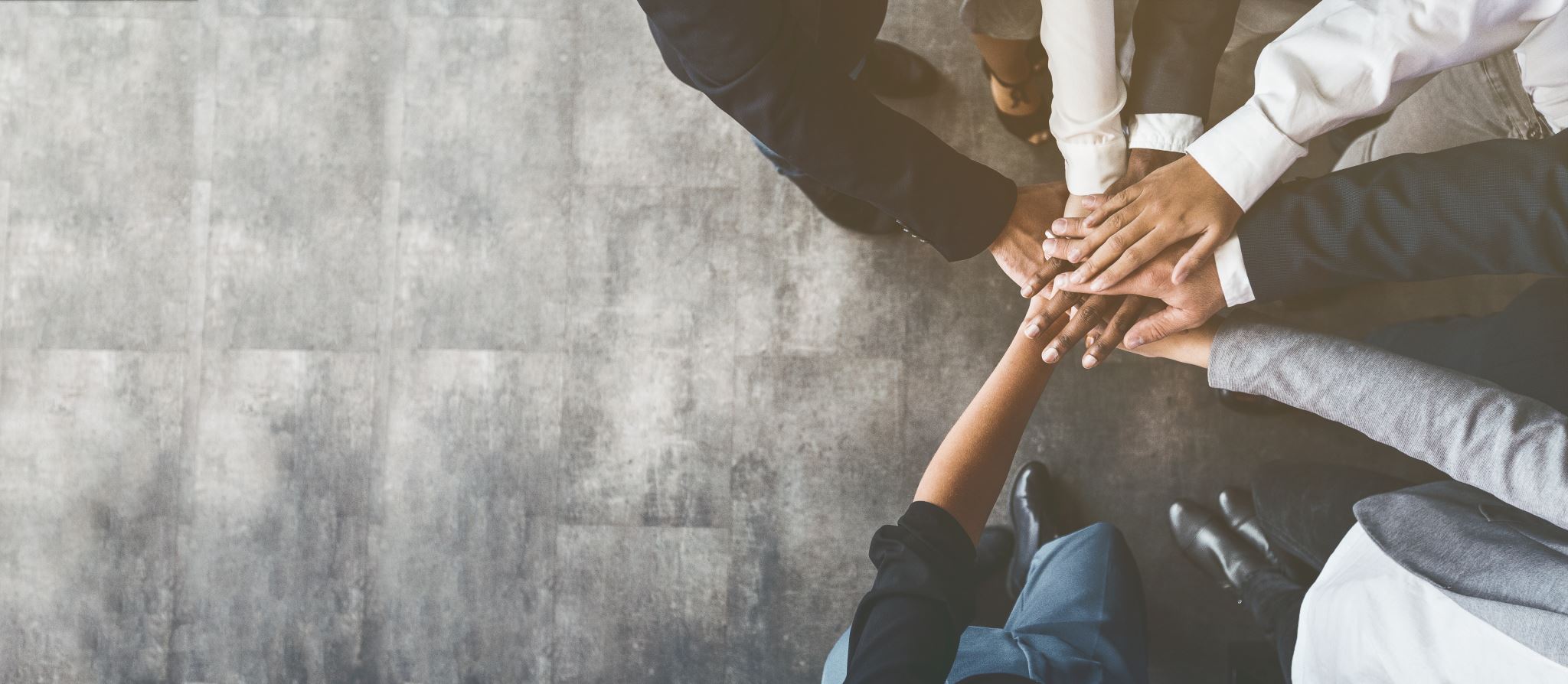 Successful Clubs
Have a unique club identity

 Engage their members

 Have a robust, member-driven service program

 Meet members’ desire to socialize with others
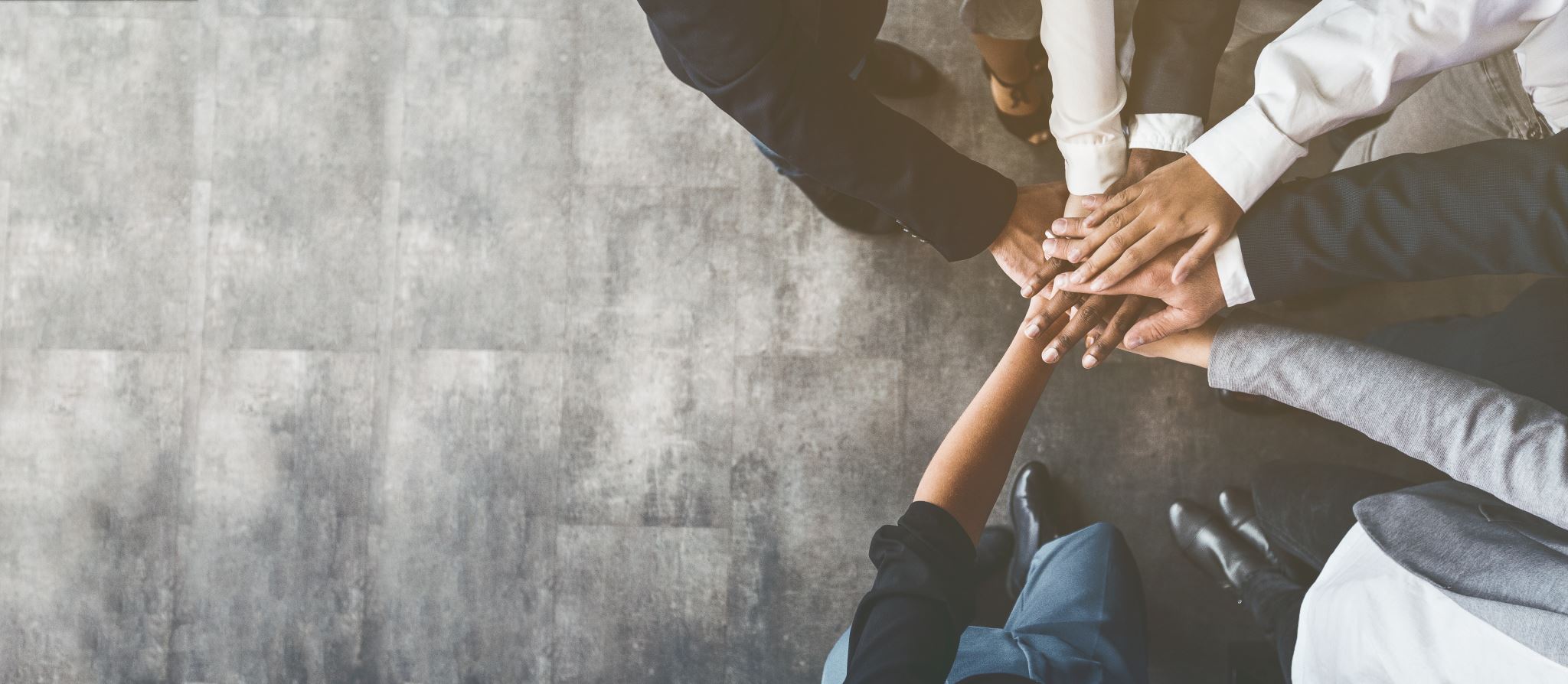 Successful Clubs
Have a unique club identity

 Engage their members

 Have a robust, member-driven service program

 Meet members’ desire to social with others

 Provide strong leadership
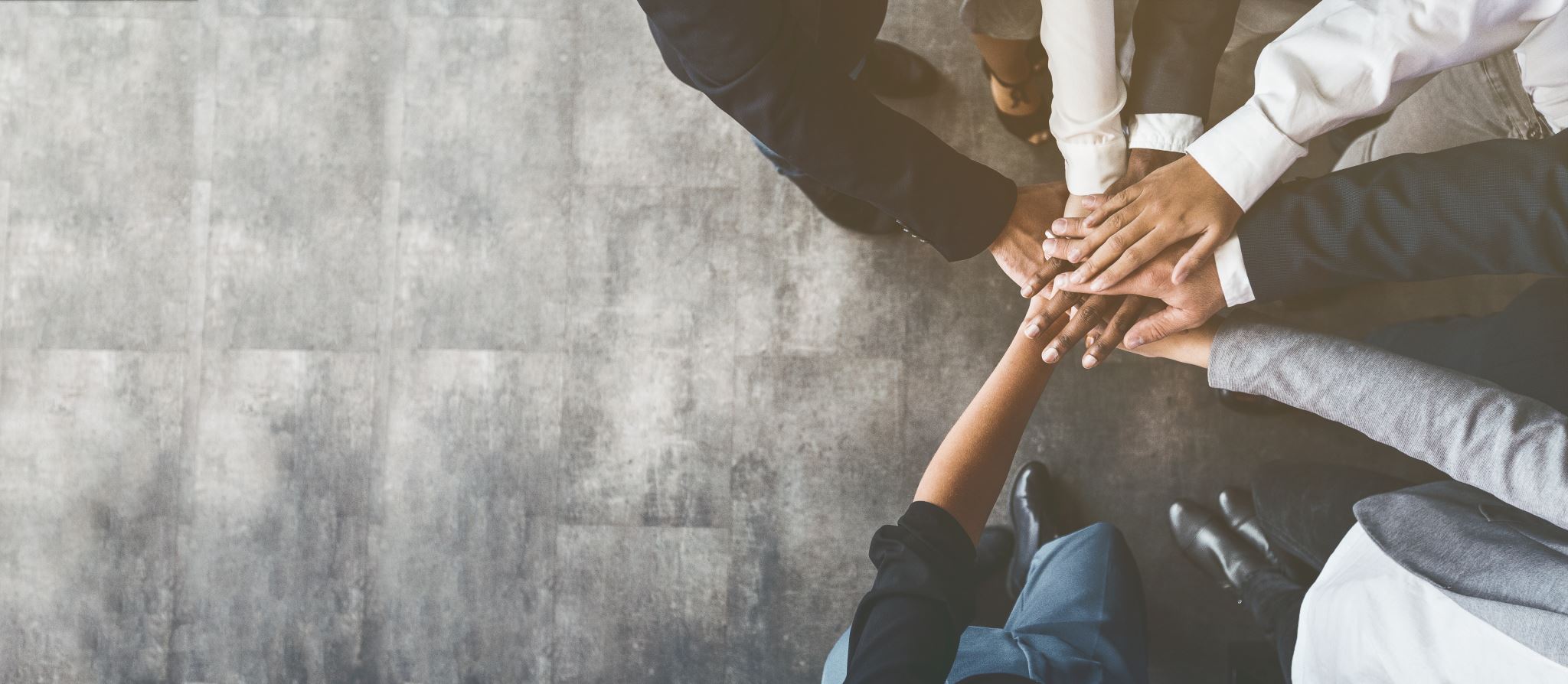 Successful Clubs
Have a unique club identity

 Engage their members

 Have a robust, member-driven service program

 Meet members’ desire to social with others

 Provide strong leadership

 Review their club’s health
Your Club Membership Data Here
Your Club Membership Data Here
[Speaker Notes: 2022-23 goal: 40]
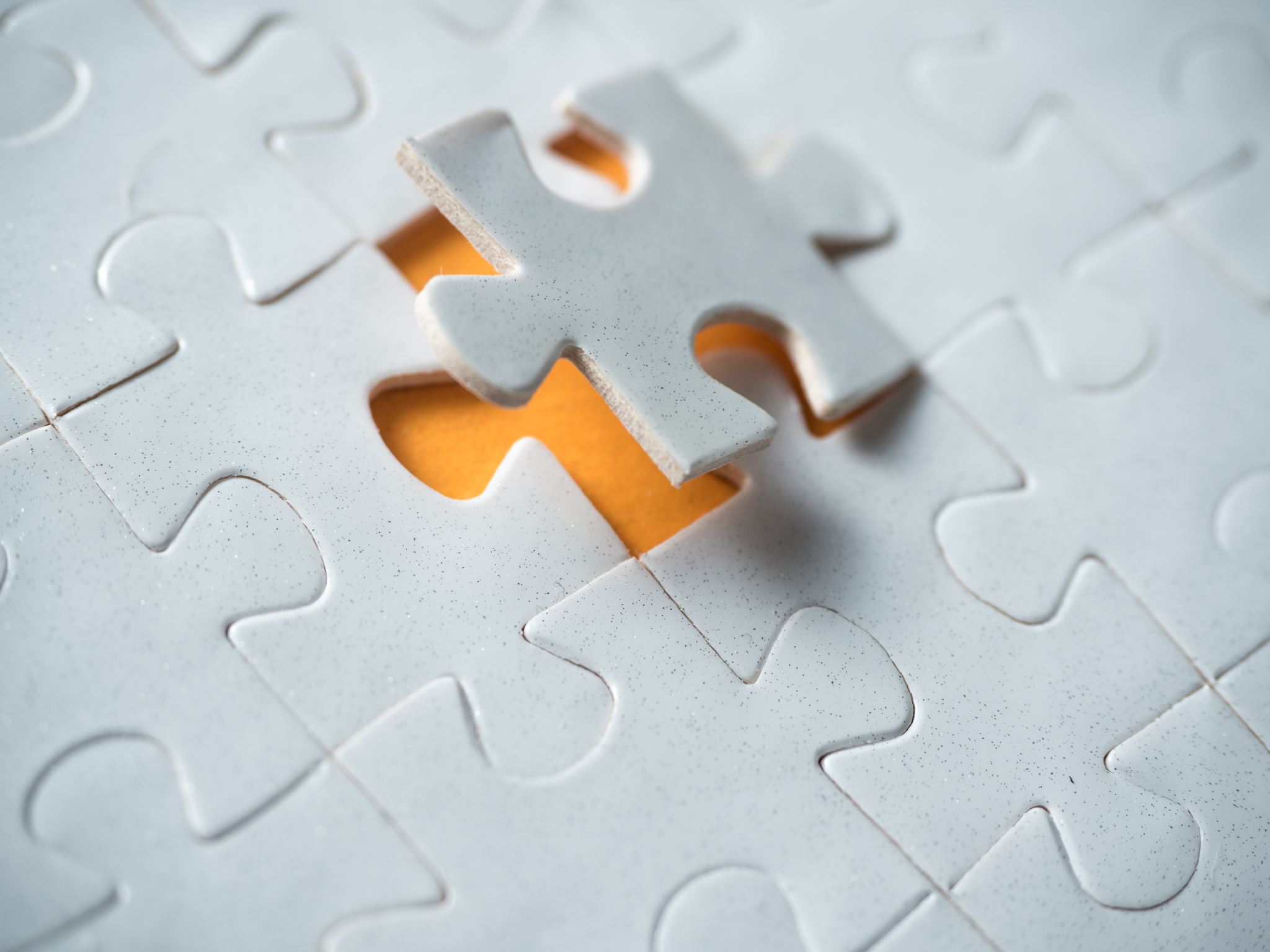 How Does Your Club Rate?
Jigsaw: Rotary Club Health Check

Your Club Experience

Service & Socials

Members

Image

Business and Operation
Your Club Experience
Service & Socials
Members
Image
Business & Operations
Rotary International Resources
My.rotary.org
Learning & Reference
Membership

https://my.rotary.org/en/learning-reference/learn-topic/membership
[Speaker Notes: https://urldefense.proofpoint.com/v2/url?u=https-3A__msgfocus.rotary.org_c_1Lszd1bwICPEJmkZAvoXkRuvZT9o&d=DwMFaQ&c=euGZstcaTDllvimEN8b7jXrwqOf-v5A_CdpgnVfiiMM&r=S2eVAxmX_hRHkPpjkiaWj85VjAqbvVvB7xiIqBuSLaU&m=HLcT9np5bTr4TRevotgaXsB-b9RV_bDXfe2iG_buPDg&s=N_vLqVTl__1TMBHs96We719LK_TEA6qUCsQIJUV1jms&e=]